All About the DataSlow Reveal Graph
What do you notice?
What do you wonder?
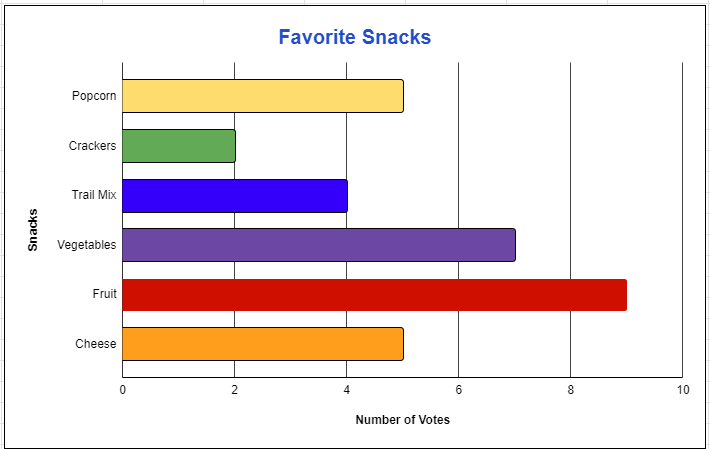 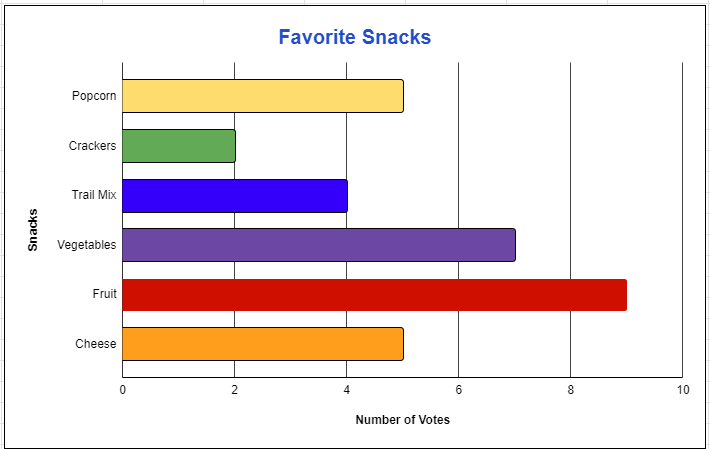 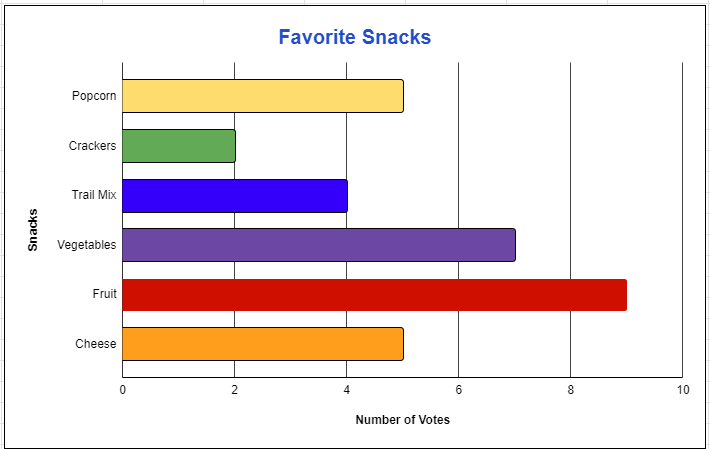 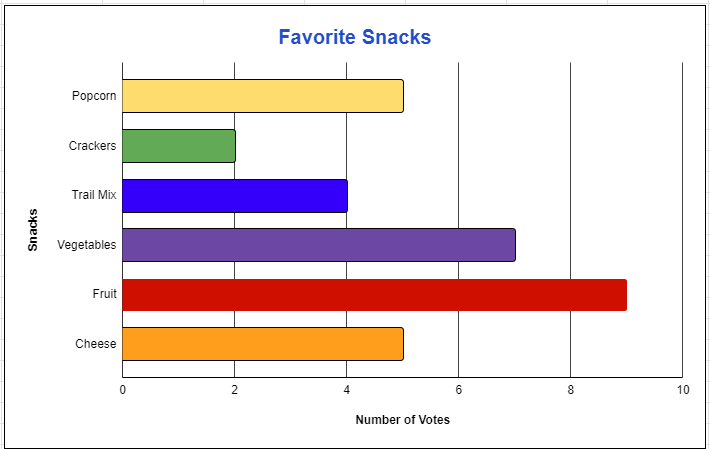 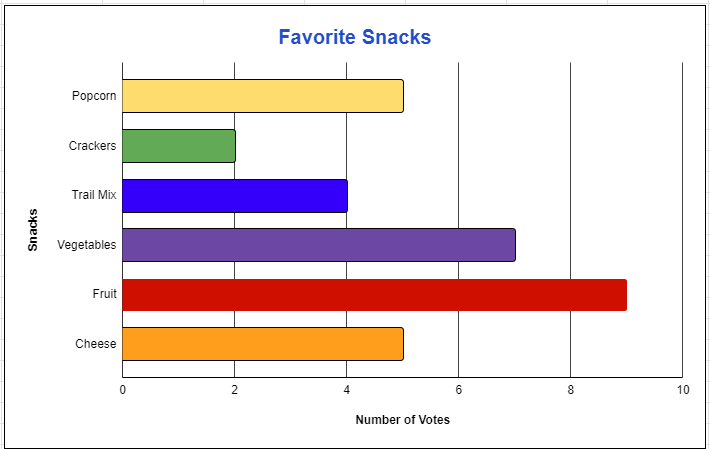 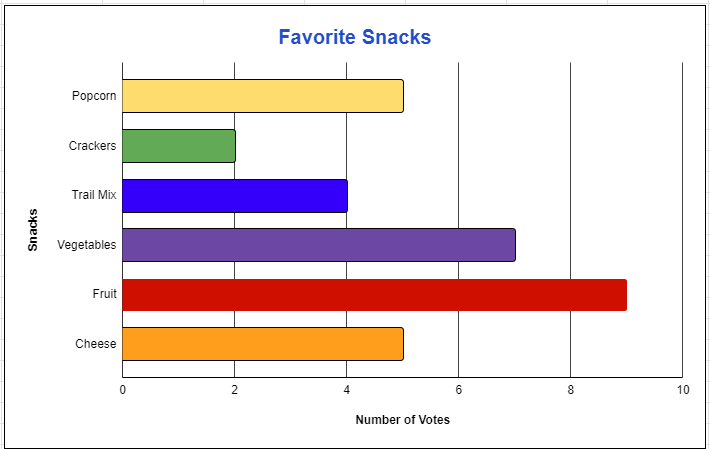 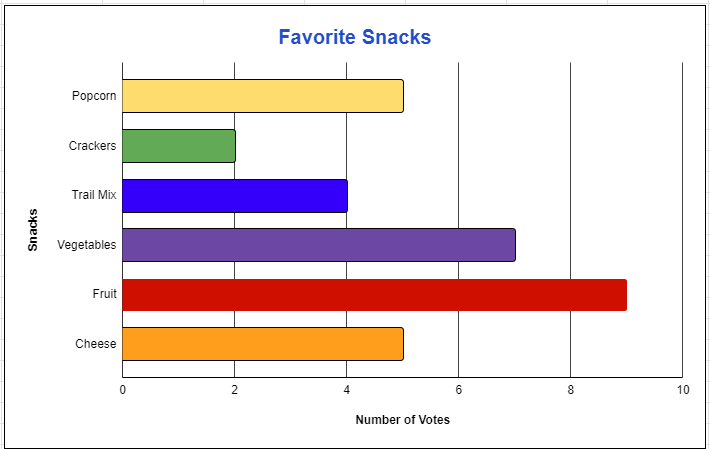 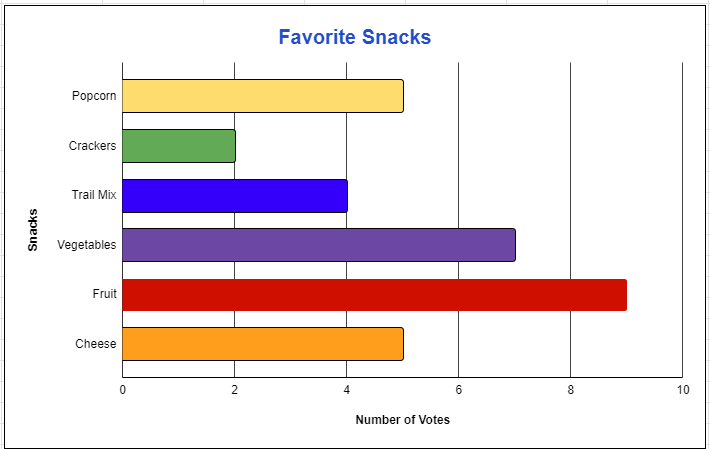 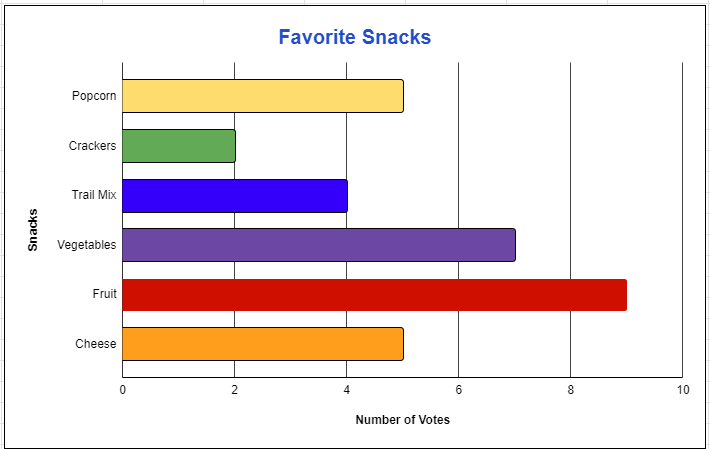